VI LIGGER TETT OG SAMMEN ER VI STERKE
Handlingsplan for Region KristiansandVurdering av høringinnspill og forslag til vedtak
Vurdering av innspill
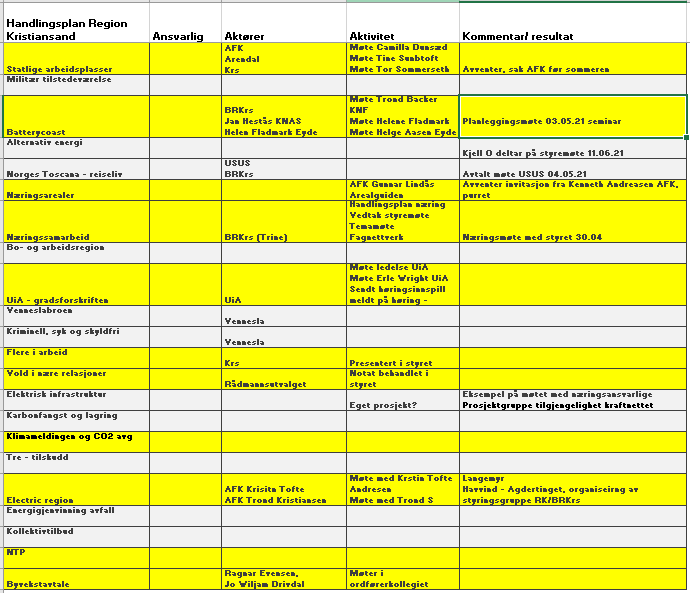 Forslag til fremdriftsplan for rullering av handlingsplan
KONKLUSJON OG FORSLAG TIL VEDTAK
Det gjøres ikke store endringer i handlingsplanen 
Prosess for ny rullering vedtas
Tiltaksplanen legges frem for AU i hvert møte
nder “Påvirke nasjonal transportplan” bør de ulike tiltakene listes opp (og vurderes om enkelte tiltak allerede er på plass)
Endre “Stimulere til høyere kompetanse gjennom utvidelse ved UiA og endring av gradsforskriften innen psykologi og jus” til “Stimulere til høyere kompetanse gjennom utvidelse med og finansiering av profesjonsstudier i psykologi ved UiA” 
Ta ut “Arbeide mot forslag i klimameldingen som gjelder CO2 avgift til forbrenningsanlegg” 
Andre innspill til forsterket innsats på næringsområdet vil bli gjennomgått i sak om næringsarbeid i regionen i løpet av høsten
Følgende innspill til handlingsplan for Region Kristiansand tas med i planen…
Prioriterte valgkampsaker:Psykologistudiet til UiA - finansieringKvinne/ barneavdeling på Sørlandet sykehus Kristiansand (brev til helseminister utgjør faktaarket her)Levekårprosjekter – sikre økonomisk rammeLønnstilskudd i NAV – økt rammeByvekstavtaler – øke rammeKarbonfangst – øke tilskuddBarnevernsreform - sikre fullfinansieringKraft fra sentralnettet – øke mulighet for tilkoblingKriminelle, syke og skyldfri – endring av lovverketVindkraft – sikre vertskommunene gjenytelse